Physical parametersperlが必要
Perlのインストール
NAS share/apps/Perl を適当なディレクトリにコピー例: d:\Perl, c:\Perl などが望ましい  => [Perl] と書きます
環境変数 PATH に [Perl]\bin を追加
Physical parameters
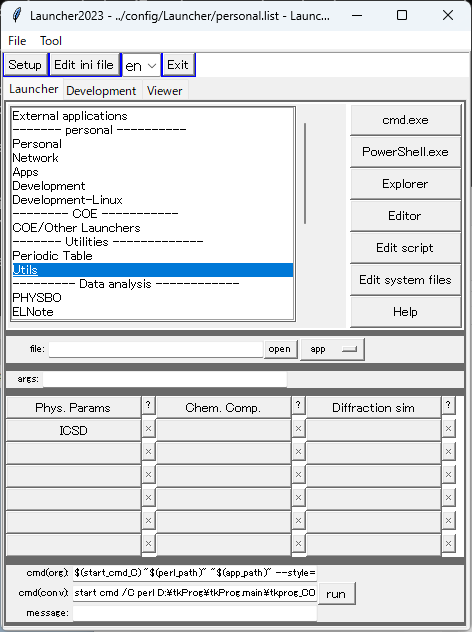 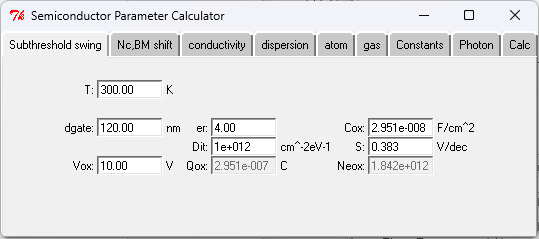 電気物性/Launcherを起動
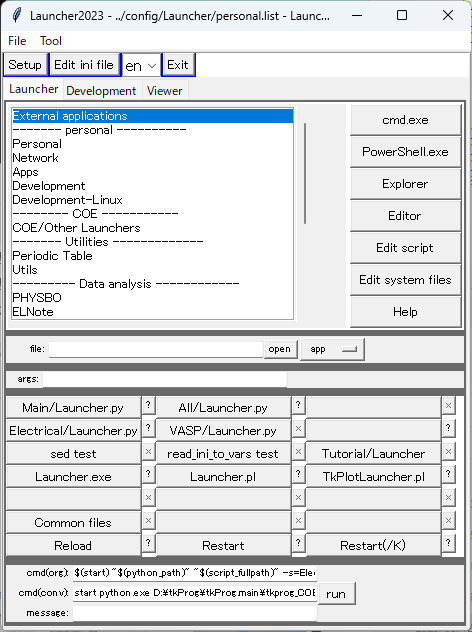 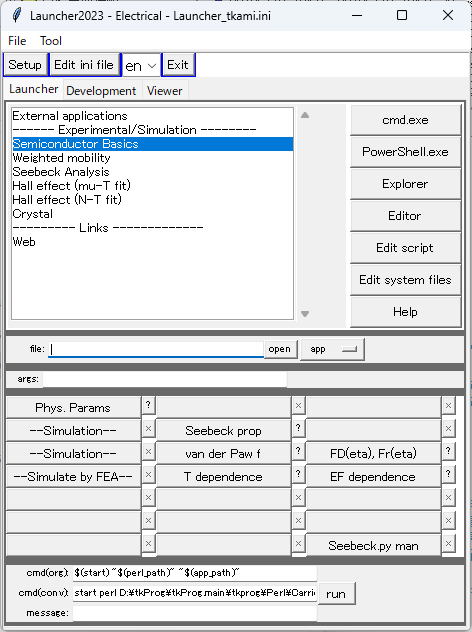 Physical parameters
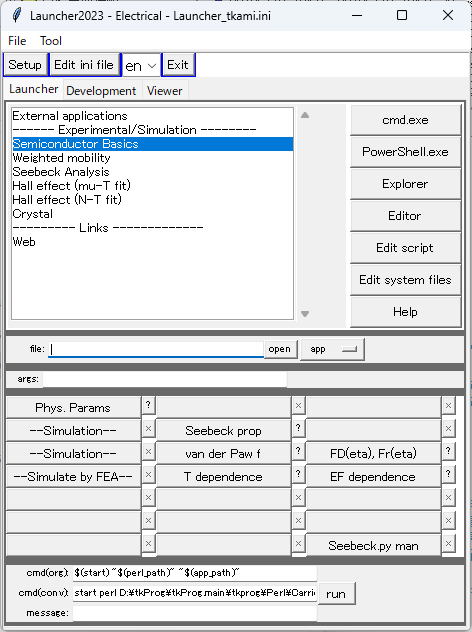 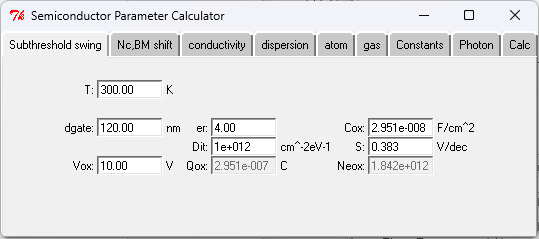 TFT関連物性
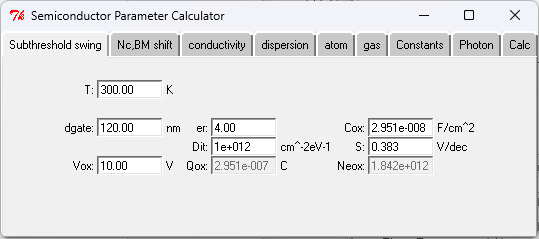 dgate: ゲート絶縁体の厚さ
er: ゲート絶縁体の比誘電率
Cox: ゲート容量
Vox: ゲート絶縁体にかかっている電圧
Qox: ゲート絶縁体に誘起されている電荷
Neox:ゲート絶縁体に誘起されている電子密度
半導体
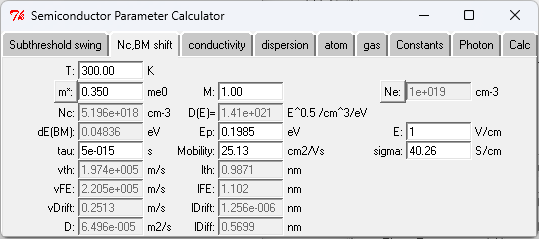 m*: 有効質量　　M: CBMあるいはVBMの多重度
Ne: 自由キャリア密度　　　Nc: 有効状態密度　　D（E): 状態密度の前置因子
dE(BM): BMシフト　　Ep: プラズマ周波数
Tau: キャリア散乱時間　　Mobility: 移動度
vth: 熱速度　lth: 熱速度電子の平均自由行程
vFE: Fermi速度　lFE: Fermi速度電子の平均自由行程
vDrift: ドリフト速度　lDrift: Drift速度電子の平均自由行程
D: 拡散係数　lDiff: 拡散長
半導体
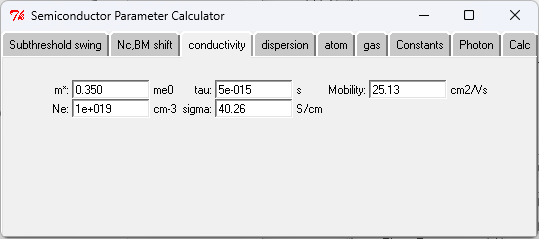 m*: 有効質量　　tau: キャリア散乱時間　　Mobility: 移動度
Ne: キャリア濃度
sigma: 電気伝導度
原子情報
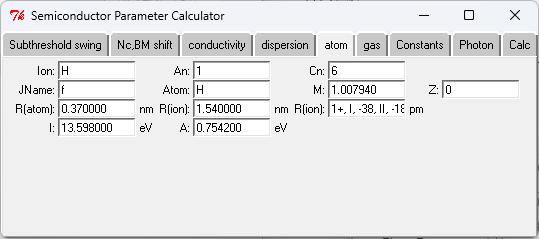 An: 原子番号　　M: 質量数
JName: 原子の日本語名（現在機能しない）
R(atom): 原子半径　　R(ion): イオン半径
I: イオン化ポテンシャル　　A: 電子親和力
気体情報
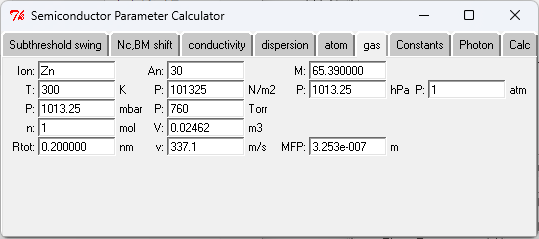 Ion: 原子の種類 (MFPの計算に使う)　An: 原子番号　　M: 質量数
T: 温度　　P: 圧力
N: モル数　　V: 体積
Rtot: MFPを計算する際の衝突距離
v: 熱速度
MFP: 平均自由行程
物理定数等
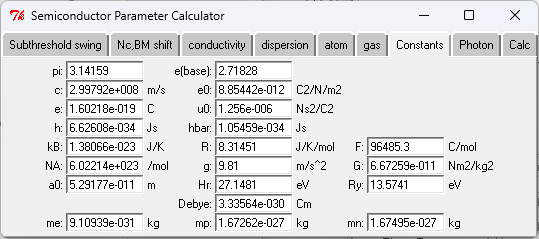 Pi: π　　e(base): 自然対数の底 (ネイピア数)
e0: 真空の誘電率　　u0: 真空の透磁率
e: 電気素量　
hbar: Dirac定数 = h/2π
kB: Boltzmann定数　　R: 気体定数　　F: ファラデー定数
NA: Avogadro数　　　　G: 重力定数
a0: Bohr半径　　Hr： Hatreeエネルギー単位　　Ry: Rydbergエネルギー単位
Debye: 電気双極子のDebye単位
me: 電子の静止質量　　mp: 陽子の静止質量　　mn: 中性子の静止質量
エネルギー、波長、周波数、波数変換
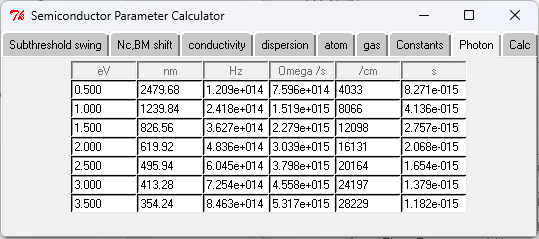 計算機
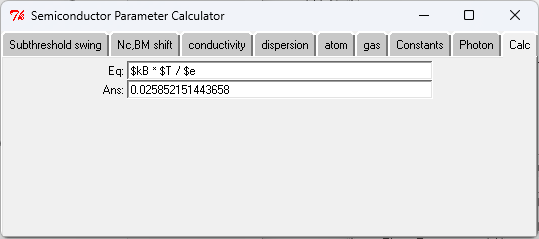 「物理定数等」の値を使える。
変数名には　$ をつける

Launcher.pyの“Development”タブ “eval”を使うことを推奨
Launcher.pyの“Development”タブ: “eval”
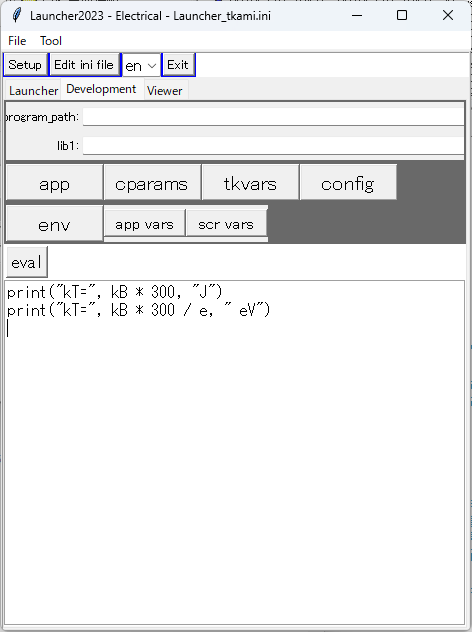 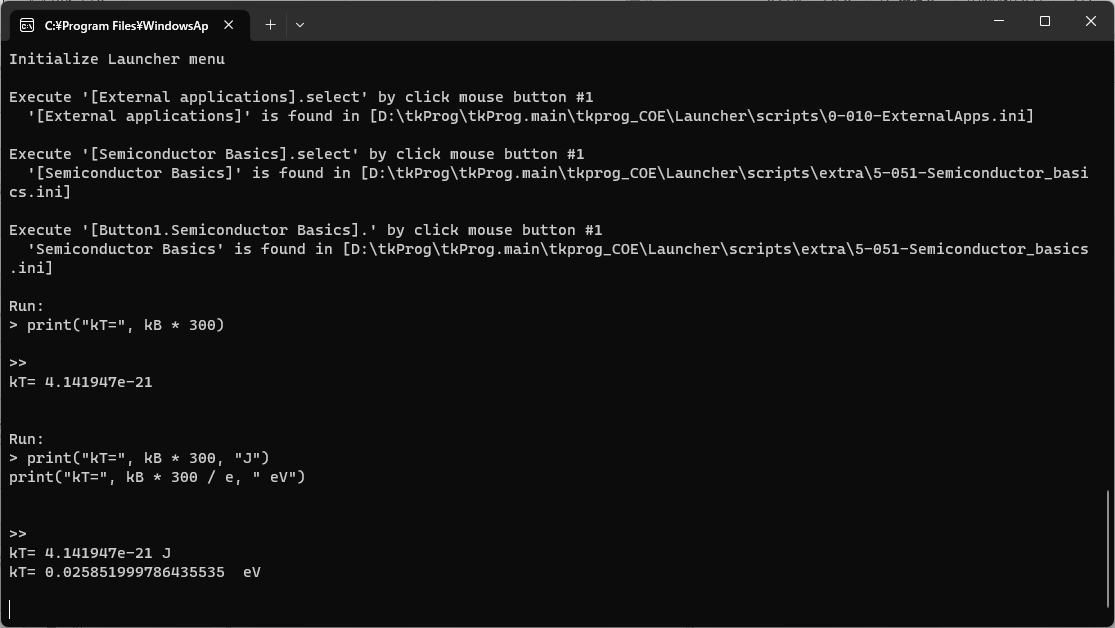